Движение
[Speaker Notes: В режиме слайдов ответы появляются после кликанья мышкой]
Движением называется преобразование плоскости, сохраняющее расстояния между точками, т.е. если точки А, В переводятся в точки А', B' соответственно, то АВ = A'B'. Примерами движений являются: центральная симметрия, поворот, осевая симметрия и параллельный перенос.
Пусть одно движение переводит точку A в точку A', а другое движение переводит точку A' в точку A''. Тогда преобразование плоскости, при котором точке A сопоставляется точка A'', называется композицией движений. Оно получается последовательным выполнением двух данных движений.
[Speaker Notes: В режиме слайдов ответы появляются после кликанья мышкой]
Свойство 1. Композиция движений является движением.
Доказательство. Пусть одно движение переводит точки A, B в точки A', B' соответственно, а другое движение переводит точки A', B' в точки A'', B'' соответственно. Тогда AB = A'B' = A''B''. Таким образом, композиция движений сохраняет расстояние между точками и, следовательно, сама является движением.
[Speaker Notes: В режиме слайдов ответы появляются после кликанья мышкой]
Свойство 2. Движение переводит прямые в прямые, лучи в лучи и отрезки в отрезки.
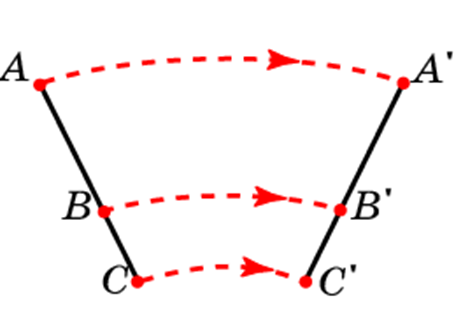 Доказательство. Пусть точка В принадлежит отрезку АС и движение пе­реводит эти точки в точки A', B', C' соответственно. Тогда АВ + ВС = АС. Поскольку при движении расстояния между точками не изменяются, то для точек A', B', C' будет иметь место равенство А'В' + B'C' = A'C'. Следовательно, точка C' лежит на прямой A'B' между точками A' и B'. Значит, отрезок AB переводится в отрезок A'B'.
[Speaker Notes: В режиме слайдов ответы появляются после кликанья мышкой]
Свойство 3. При движении сохраняются углы.
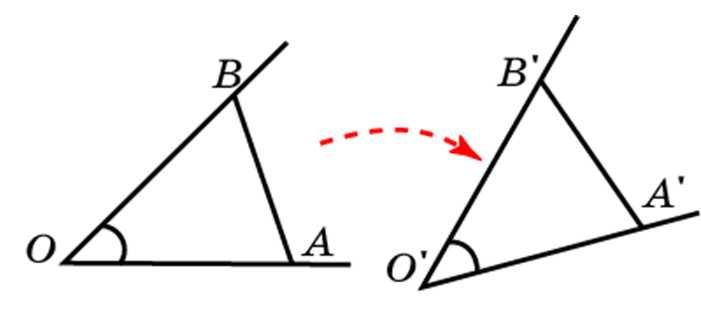 [Speaker Notes: В режиме слайдов ответы появляются после кликанья мышкой]
Равенство фигур
Две фигуры называются равными, если они движением переводятся одна в другую.
Для обозначения равенства фигур используется обычный знак равенства. Запись F = F' означает, что фигура F равна фигуре F'.
Теорема. Два треугольника равны в том и только том случае, когда один из них переводится движением в другой.
[Speaker Notes: В режиме слайдов ответы появляются после кликанья мышкой]
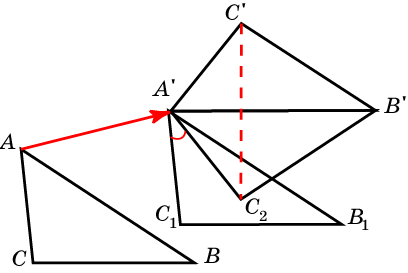 [Speaker Notes: В режиме слайдов ответы появляются после кликанья мышкой]
Вопрос 1
Какое преобразование плоскости называется движением?
Ответ: Движением называется преобразование плоскости, сохраняющее расстояния между точками.
[Speaker Notes: В режиме слайдов ответы появляются после кликанья мышкой]
Вопрос 2
Приведите примеры движений.
Ответ: Примерами движений являются: центральная симметрия, поворот, осевая симметрия и параллельный перенос.
[Speaker Notes: В режиме слайдов ответы появляются после кликанья мышкой]
Вопрос 3
Что называется композицией движений?
Ответ: Композицией движений называется преобразование, получающееся в результате последовательных выполнений двух данных движений.
[Speaker Notes: В режиме слайдов ответы появляются после кликанья мышкой]
Вопрос 4
Какие фигуры называются равными?
Ответ: Две фигуры называются равными, если они движением переводятся одна в другую.
[Speaker Notes: В режиме слайдов ответы появляются после кликанья мышкой]
Вопрос 5
Как обозначается равенство фигур
Ответ: Равенство фигур F и F’ обозначается F = F’.
[Speaker Notes: В режиме слайдов ответы появляются после кликанья мышкой]
Упражнение 1
Могут ли при движении разные точки переходить в одну точку?
Ответ: Нет.
[Speaker Notes: В режиме слайдов ответы появляются после кликанья мышкой]
Упражнение 2
Могут ли при движении разные прямые переходить в одну прямую?
Ответ: Нет.
[Speaker Notes: В режиме слайдов ответы появляются после кликанья мышкой]
Упражнение 3
Какие из фигур, изображенных на рисунке, равны?
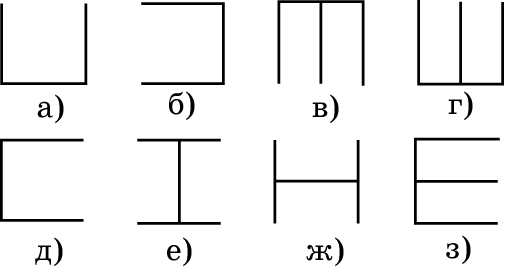 Ответ: а, б, д; в, г, з; е, ж.
[Speaker Notes: В режиме слайдов ответы появляются после кликанья мышкой]
Упражнение 4
Для лучей, изображенных на рисунке, укажите движения, переводящие один луч в другой.
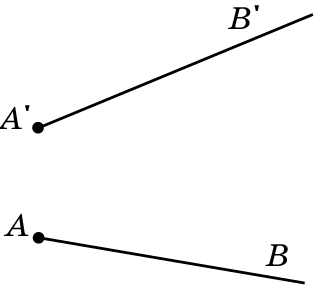 Ответ: Композиция параллельного переноса и поворота; осевая симметрия.
[Speaker Notes: В режиме слайдов ответы появляются после кликанья мышкой]
Упражнение 5
Для двух данных равных отрезков укажите движения, переводящие один в другой.
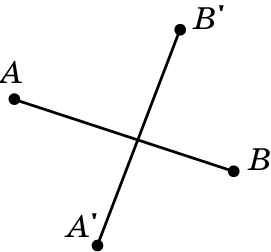 Ответ: Композиция параллельного переноса и поворота.
[Speaker Notes: В режиме слайдов ответы появляются после кликанья мышкой]
Упражнение 6
Для двух данных равных углов укажите движения, переводящие один в другой.
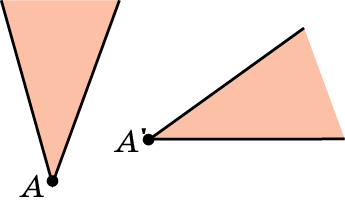 Ответ: Композиция параллельного переноса и поворота.
[Speaker Notes: В режиме слайдов ответы появляются после кликанья мышкой]
Упражнение 7
Имеются две равные окружности. Укажите движения, которые могут одну из них перевести в другую.
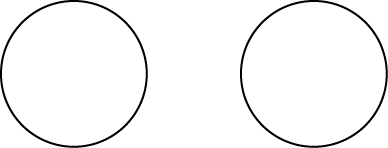 Ответ: Параллельный перенос; поворот; центральная симметрия; осевая симметрия.
[Speaker Notes: В режиме слайдов ответы появляются после кликанья мышкой]
Упражнение 8
Назовите движения, при которых каждая прямая переходит в параллельную ей прямую или в себя.
Ответ: Параллельный перенос; центральная симметрия.
[Speaker Notes: В режиме слайдов ответы появляются после кликанья мышкой]
Упражнение 9*
Каким движением можно заменить две последовательно выполненные осевые симметрии относительно параллельных прямых?
Ответ: Параллельным переносом.
[Speaker Notes: В режиме слайдов ответы появляются после кликанья мышкой]
Упражнение 10*
Верно ли следующее утверждение: «Если движение G оставляет точки A и B на месте, то G является осевой симметрией»?
Ответ: Да.
[Speaker Notes: В режиме слайдов ответы появляются после кликанья мышкой]
Упражнение 11*
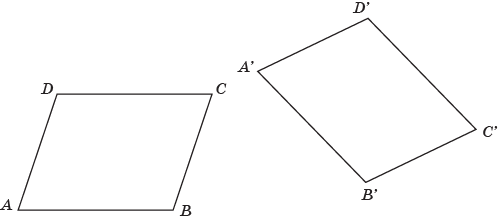 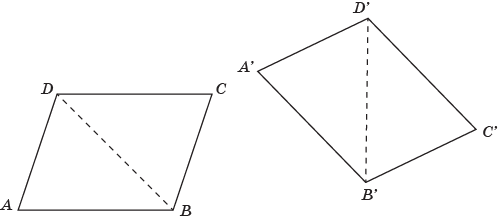 Решение. Треугольники ABD и A'B'D' равны по двум сторонам и углу между ними. Следовательно, существует движение, переводящее треугольник ABD в треугольник A'B'D’. Так как движение сохраняет углы и расстояния, то из равенства углов BAC и B'A'C' следует, что это движение переводит луч AC в луч A'C' и точку C в точку C'. Таким образом, вершины параллелограмма ABCD движением переводятся в соответствующие вершины параллелограмма A'B'C'D', значит, первый параллелограмм переводится этим движением во второй. Следовательно, они равны.
[Speaker Notes: В режиме слайдов ответы появляются после кликанья мышкой]
Упражнение 12*
Докажите, что композиция двух осевых симметрий относительно пересекающихся осей является поворотом.
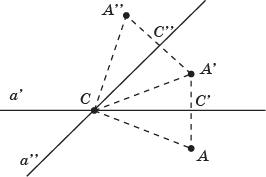 [Speaker Notes: В режиме слайдов ответы появляются после кликанья мышкой]
Упражнение 13*
Докажите, что два равных треугольники можно перевести один в дру­гой с помощью не более трёх осевых симметрий.
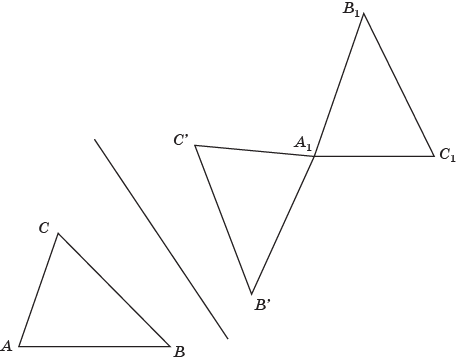 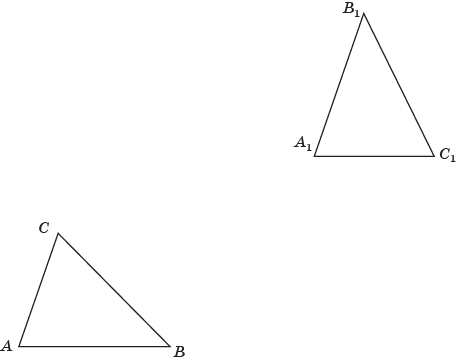 Решение. Рассмотрим равные треугольники ABC и A1B1C1. Осевая симметрия относительно серединного перпендикуляра к отрезку AA1 переводит треугольник ABC в треугольник A1B’C’.
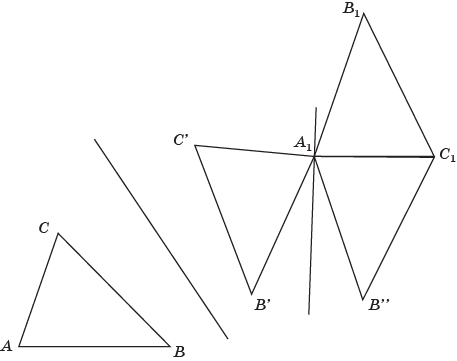 Осевая симметрия относительно серединного перпендикуляра к отрезку C’C1 переводит треугольник A1B’C’ в треугольник A1B’’C1.
Осевая симметрия относительно прямой A1C1 переводит треугольник A1B’’C1 в треугольник A1B1C1.
[Speaker Notes: В режиме слайдов ответы появляются после кликанья мышкой]
Упражнение 14*
На сторонах квадрата ABCD построены равные треугольники AA1B, BB1C, CC1D, DD1A. Докажите, что A1B1C1D1 – квадрат.
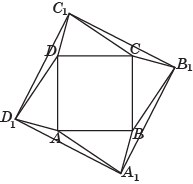 Решение. При повороте вокруг центра квадрата ABCD на угол 45о четырёхугольник A1B1C1D1 переходит в себя. Следовательно, у него равны стороны и равны углы. Значит, этот четырёхугольник – квадрат.
[Speaker Notes: В режиме слайдов ответы появляются после кликанья мышкой]